News andDates.
FC @ DESY Meeting
Benno List
13.12.2024
Dates
ESPPU@Germany: 
”Non-collider Physics”, 22-24 November 2024, Bad Honnefhttps://indico.desy.de/event/45358/ 
”Collider Physics”, 27-29 November 2024 at DESY, Hamburg https://indico.desy.de/event/45276/ 
”Concluding workshop”, 19-22 January 25 at Bad Honnef https://indico.desy.de/event/46923/overview 
LCVision Community Event, Jan 8-10, 2025, CERN
8th FCC Physics workshop, Jan. 13-16,2025, CERN https://indico.cern.ch/event/1439509/ 
International Muon Collider Collaboration week @ DESY, May 12-16, 2025
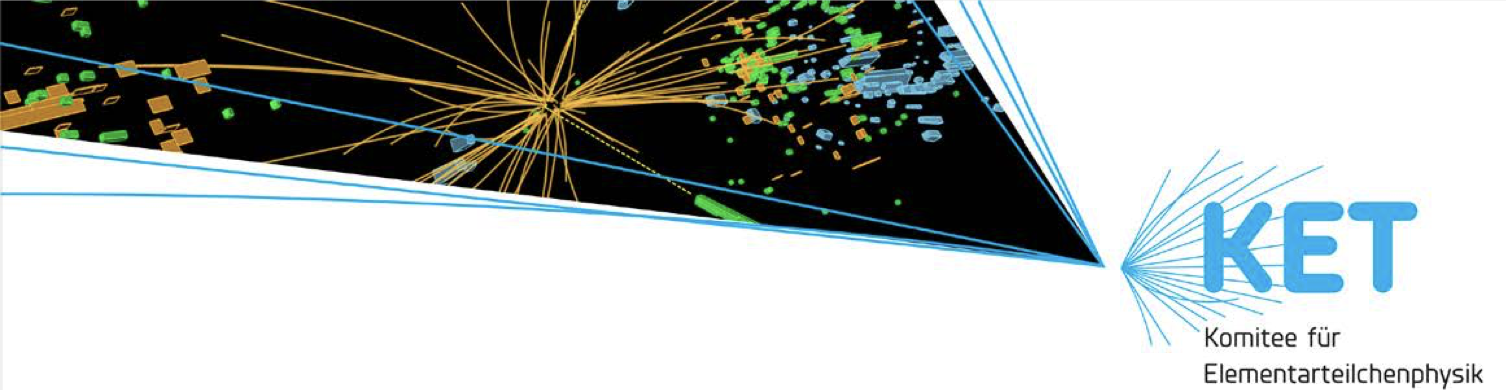 | News and Dates | Benno List, 18.10.2024
European Strategy Update 2026
Strategy group and physics preparatory group members announced
Deadline written input: March 31, 2025
Conclude process June 2026
Web page: https://europeanstrategyupdate.web.cern.ch/welcome
Strategy group set up:https://europeanstrategyupdate.web.cern.ch/european-strategy-group-esg 
Chair: Karl Jakobs, Freiburg
For DESY: Beate Heinemann
For Germany: Klaus Desch, Bonn
Physics preparatory group https://europeanstrategyupdate.web.cern.ch/physics-preparatory-group-ppg 
Electroweak: Monoca Dunford, Heidelberg
Detectors: Ulrich Husemann, KIT Karlsruhe
https://home.cern/news/press-release/physics/particle-physicists-chart-course-future
| News and Dates | Benno List, 18.10.2024
German Input to ESPPU
Statement from 2018:https://www.ketweb.de/stellungnahmen/e298526/KET_ESPP_Statement_2018.pdf 
Workshop Jan 19-22 Bad Honnefhttps://indico.desy.de/event/46923/timetable/ 
Draft statements are being prepared on basis of preceding workshops, will be presented and discussed
Update workshop later (May?)
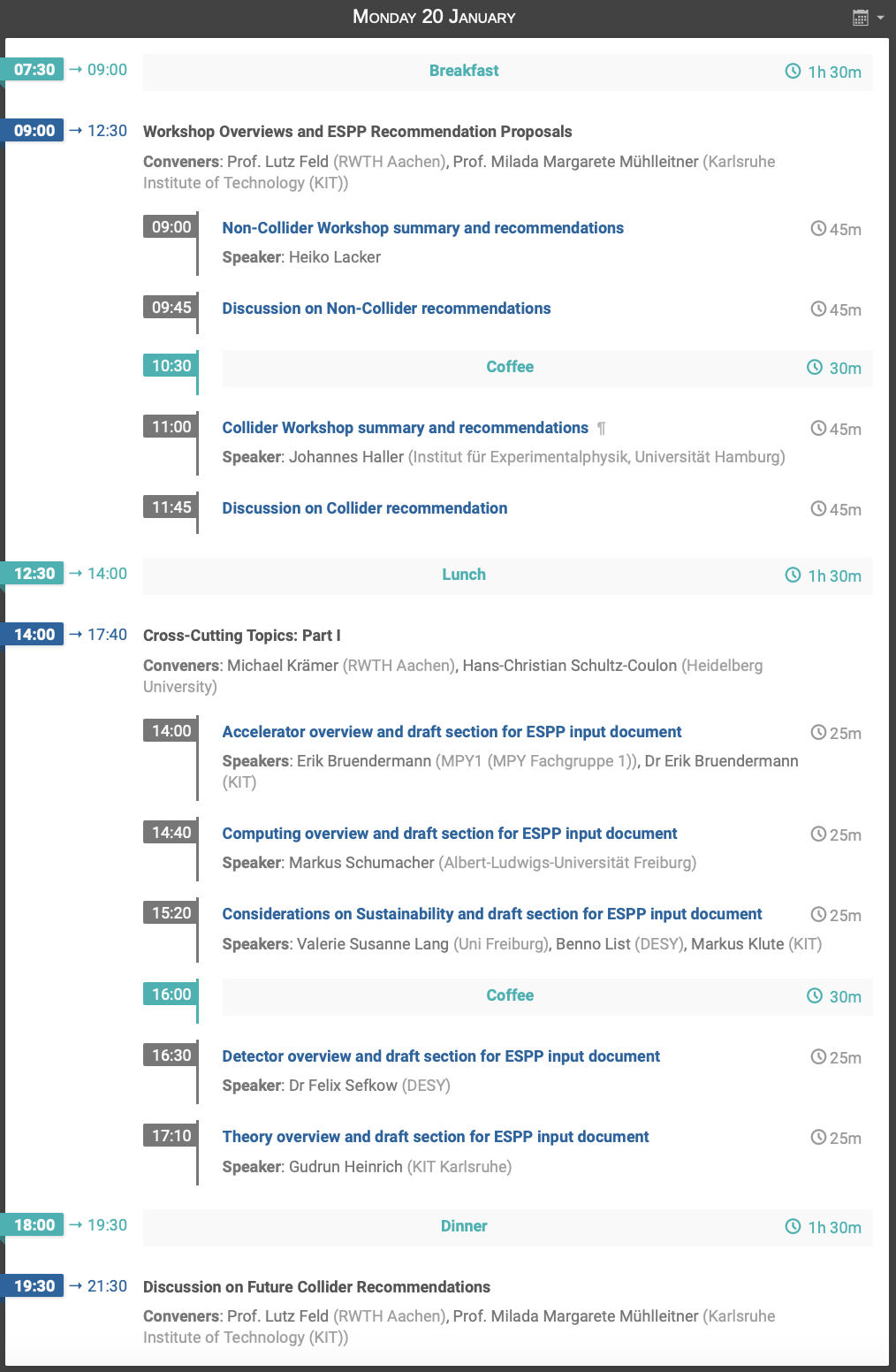 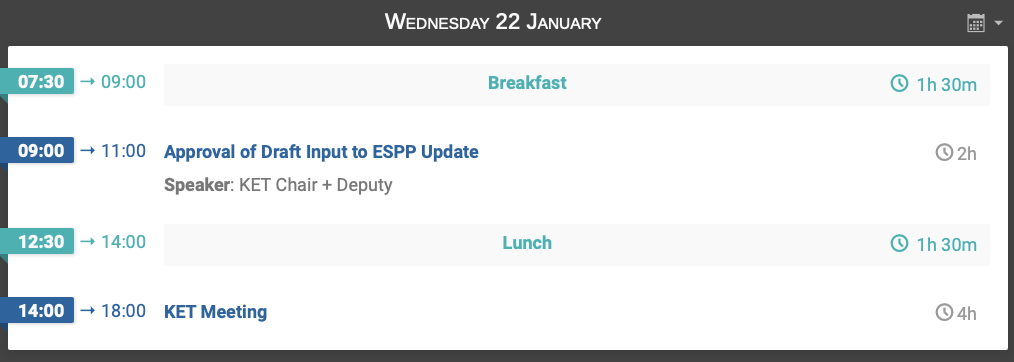 | News and Dates | Benno List, 21.6.2024